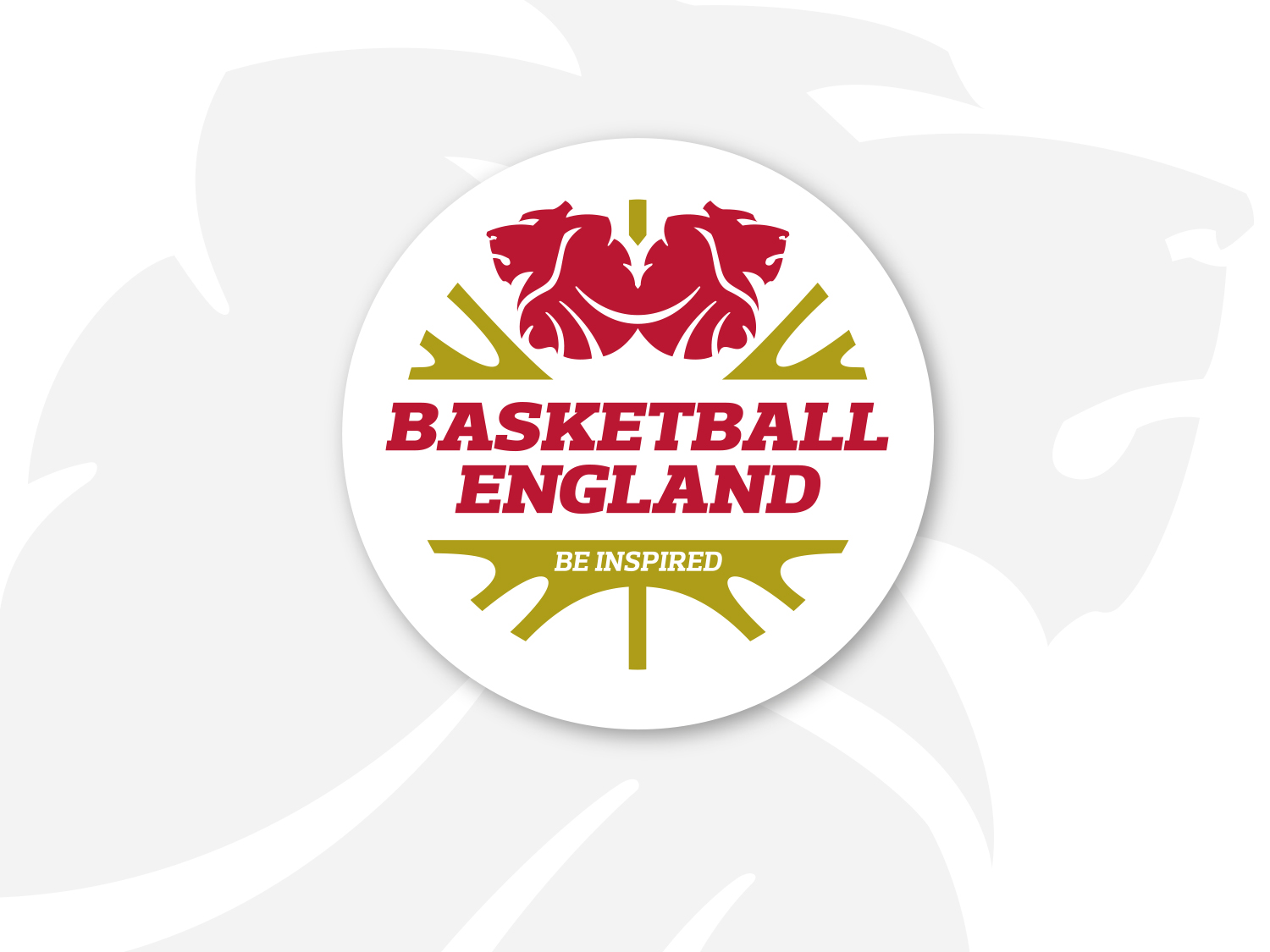 Official New Rules 2017
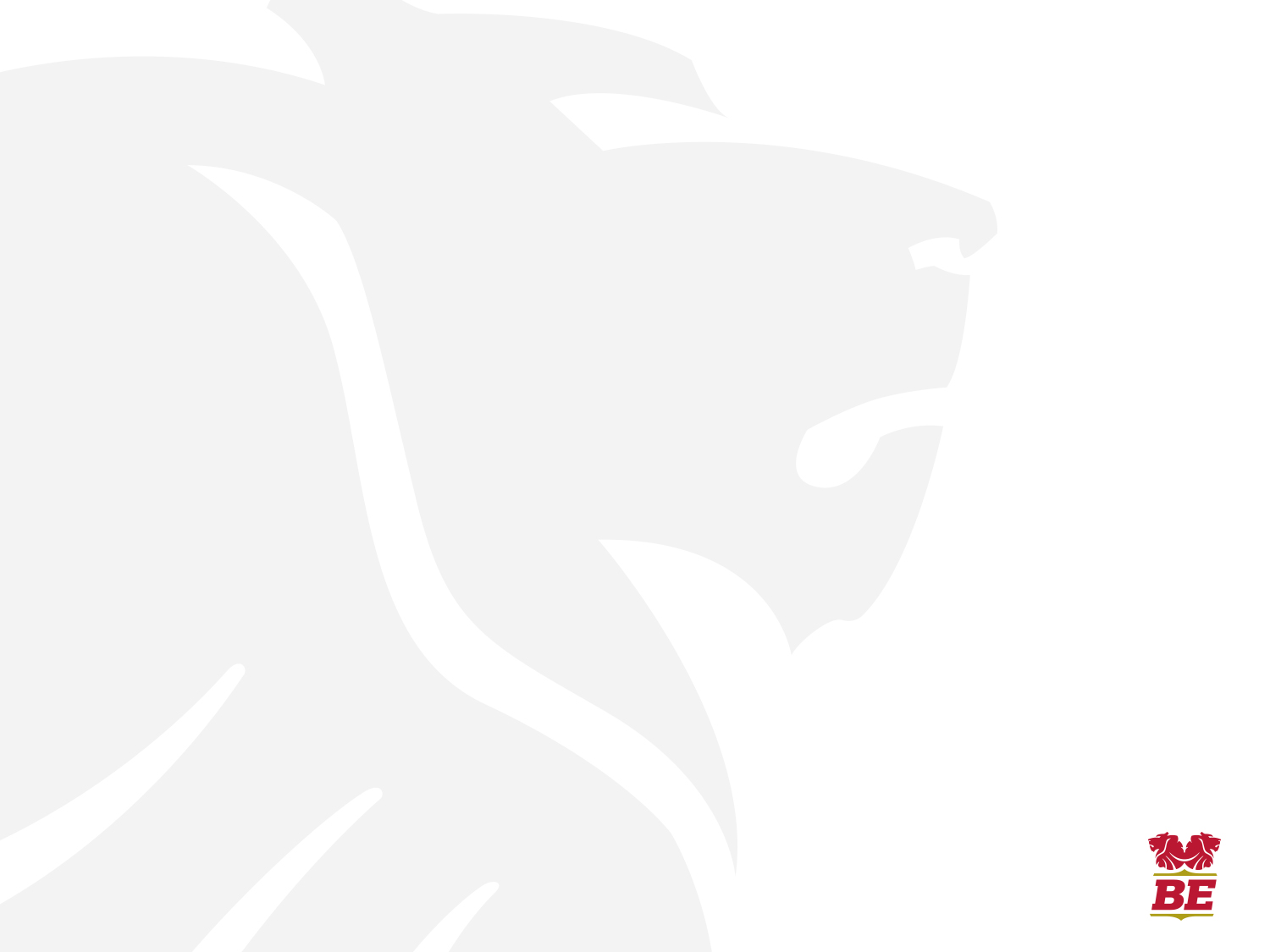 Official New Rules
National Officiating Conference 2017
Foul penalties - (B.8.3)

Purpose: To have the same penalty for disqualifying fouls: 2 free throws + possession.

Changes: Whenever a person has been disqualified and this is a foul charged by the rules charged by the rules to the coach as a bench foul the penalty shall be 2 free throws as with any other disqualifying foul. In the sheet such fouls be entered as B2.
This applies to all disqualifying fouls against team bench personal, namely assistant coaches, substitutes, and excluded players which also apply to a fighting situation.
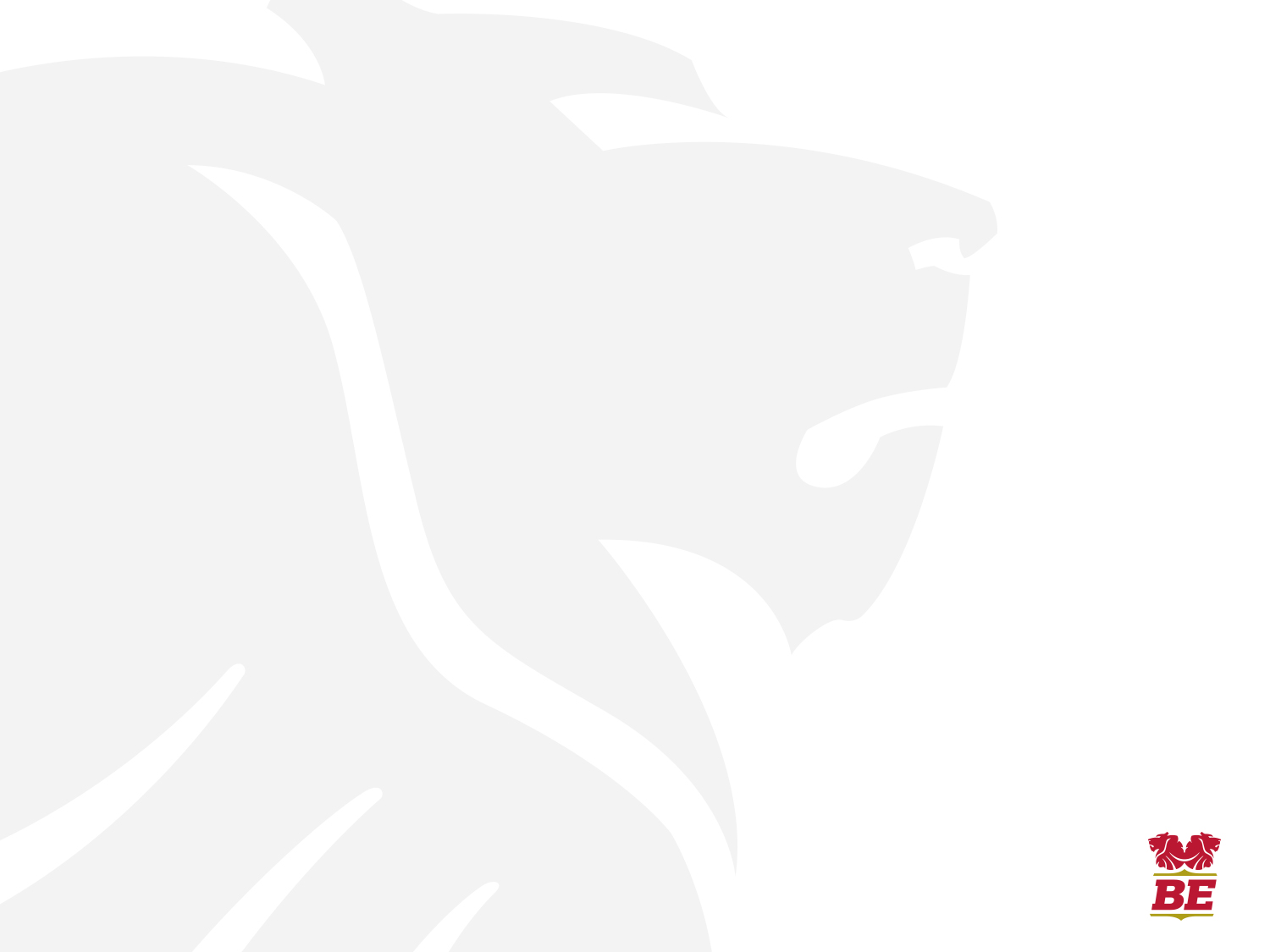 Official New Rules
National Officiating Conference 2017
Duties of the coaches - (Art. 7.1)


Purpose:  To have the score sheet ready in order to not the delay the start of the game 

New wording:
The list with the team members and all further team information shall be given to the scorer at least 40 minutes before the game is scheduled begins.
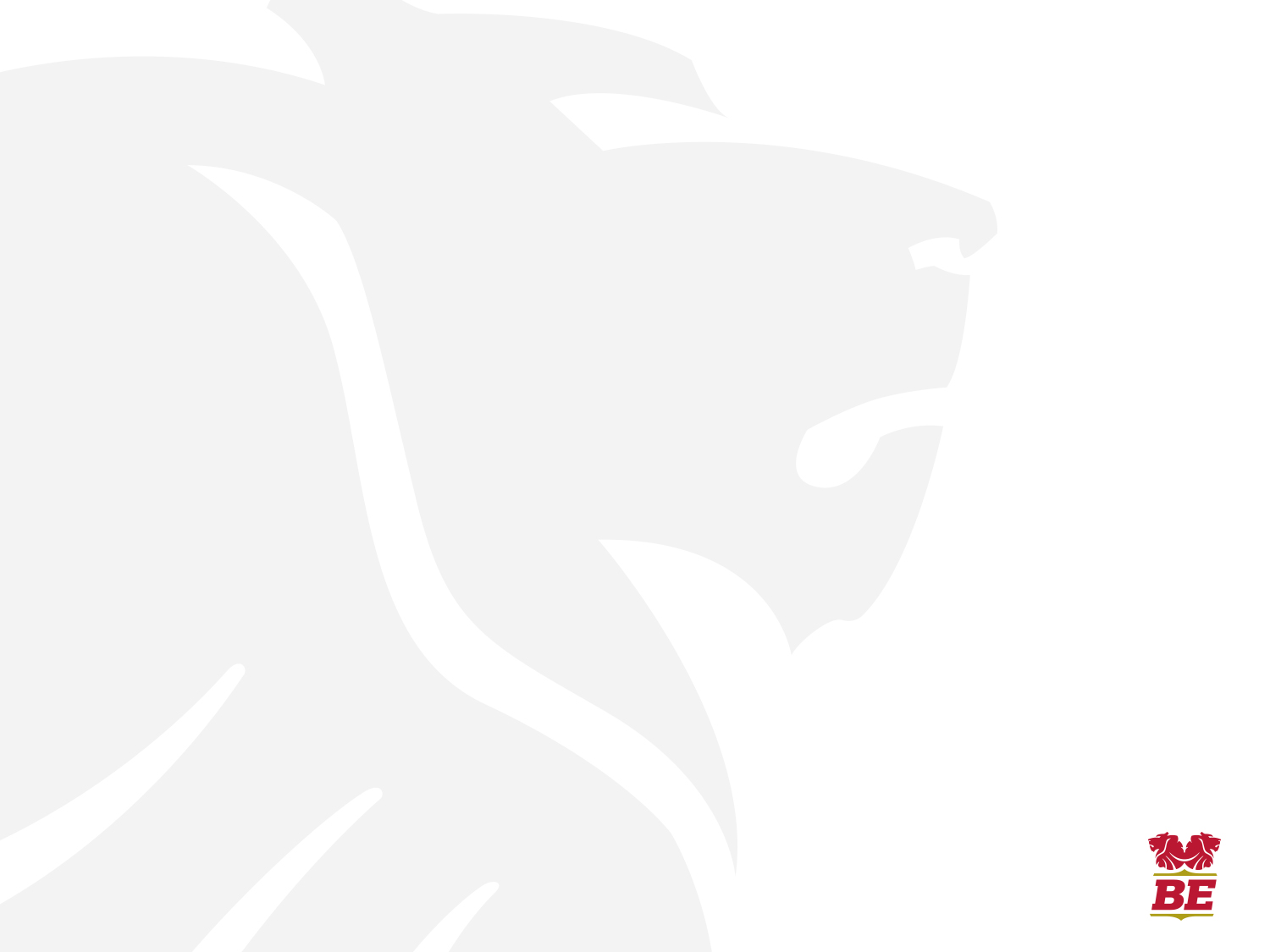 Official New Rules
National Officiating Conference 2017
Team uniforms - (Art. 4.3)

The shirts and shorts must be of the same dominant colour.
If shirts have sleeves they must end above the elbow. Long sleeves shirts are not permitted.
Socks need to be visible.
Shoes may have any colour combination, but left and right shoes must match.
No flashing lights, reflective material or other adornments are permitted.
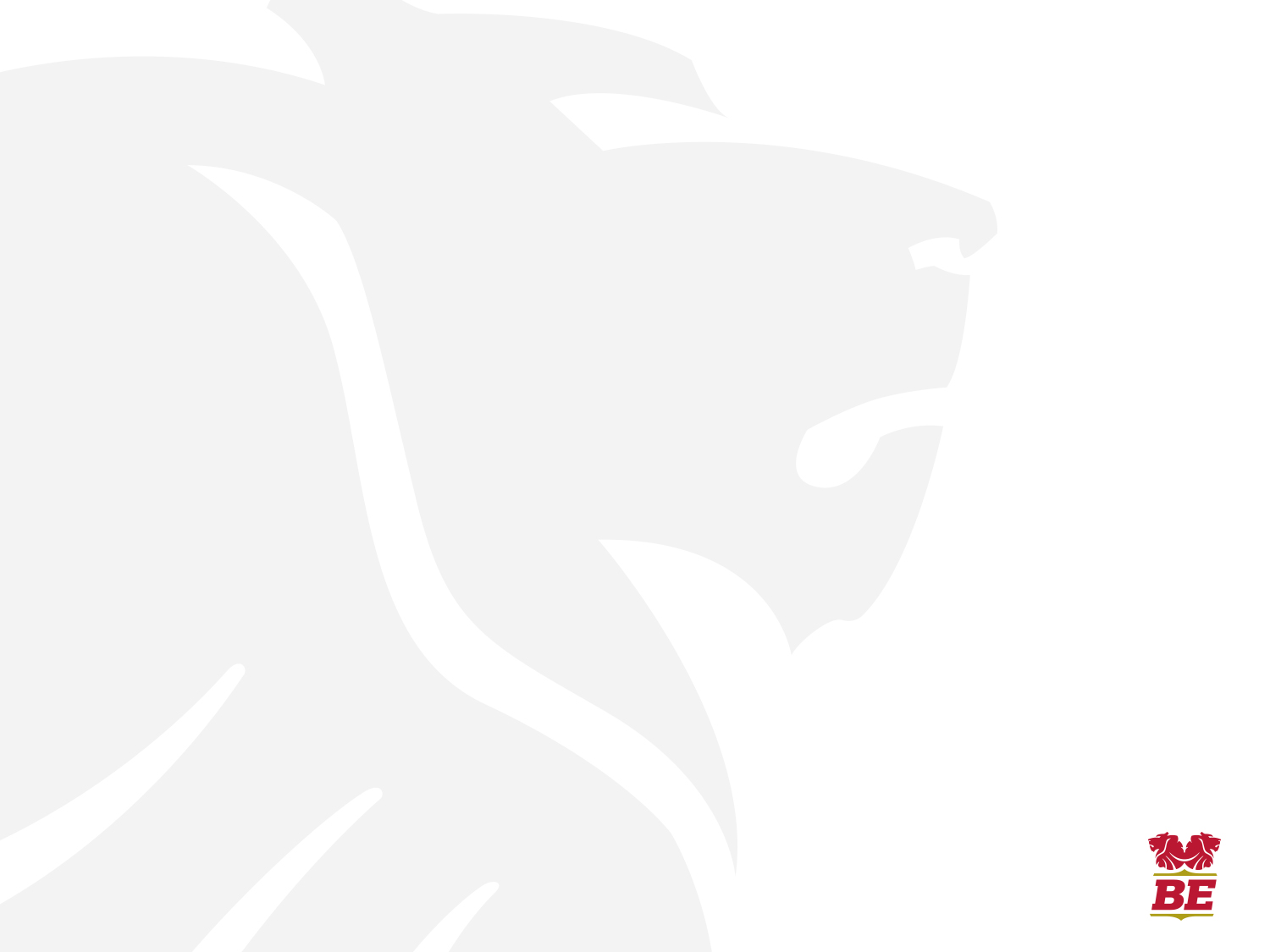 Official New Rules
National Officiating Conference 2017
Team’s equipment (Art. 4.4)
The following equipment (accessories) is permitted: 
Arm compression sleeves of the black or white or the dominant team uniform colour, but one same colour for all players of the team.
Leg compression sleeves of the black or white or the dominant team uniform colour, but one same colour for all players of the team.
Headgear, black or white or the dominant uniform colour as shirts but one same colour for all players on the team. The headgear cannot cover any part of the face entirely or partially (eyes, nose, lips etc.) and cannot be dangerous to the player wearing it and/or to other players. The headgear cannot have opening/closing elements around the face and/or neck and cannot have any parts extruding from its surface.
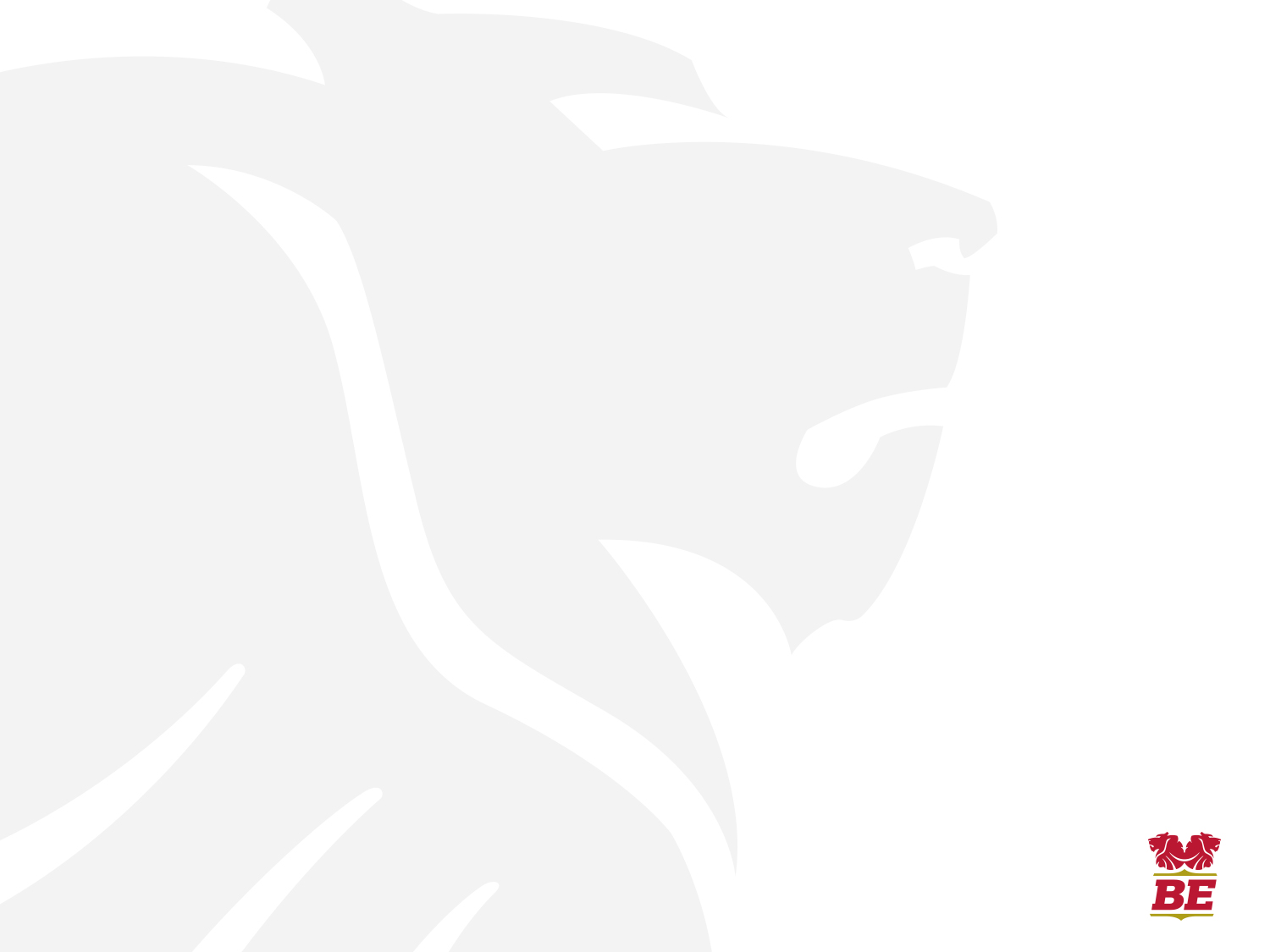 Official New Rules
National Officiating Conference 2017
Team’s equipment - (Art. 4.4)

Wristbands, maximum of 10 cm wide textile material of the black or white or the dominant team colour as shirts, but one same colour for all players of the team.
Taping of arms, shoulders, legs etc. of the black or white or the dominant team colour as shirts, but one same colour for all players of the team.
Ankle braces of the transparent or black or white but one same colour for all players of the team.
All accessories must be of the same colour for all players of the team (either black, white or team uniform dominant colour).
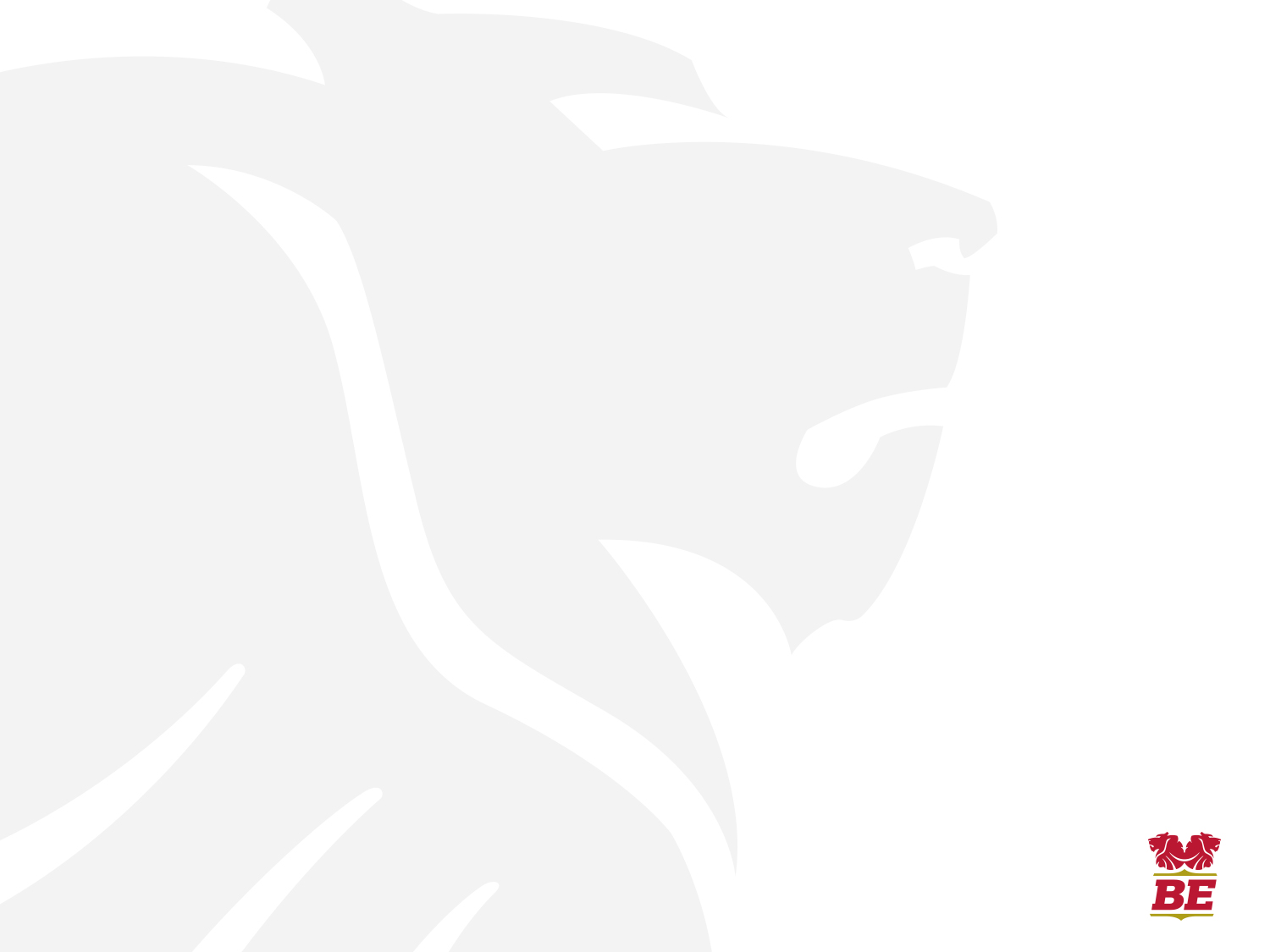 Official New Rules
National Officiating Conference 2017
Player in the act of shooting -(Art. 15.1.3)
Purpose: To clarify the definition of the act of shooting

Change:  When a player is in the act of shooting and after being fouled, he passes the ball off, he is no longer considered to be in the act of shooting
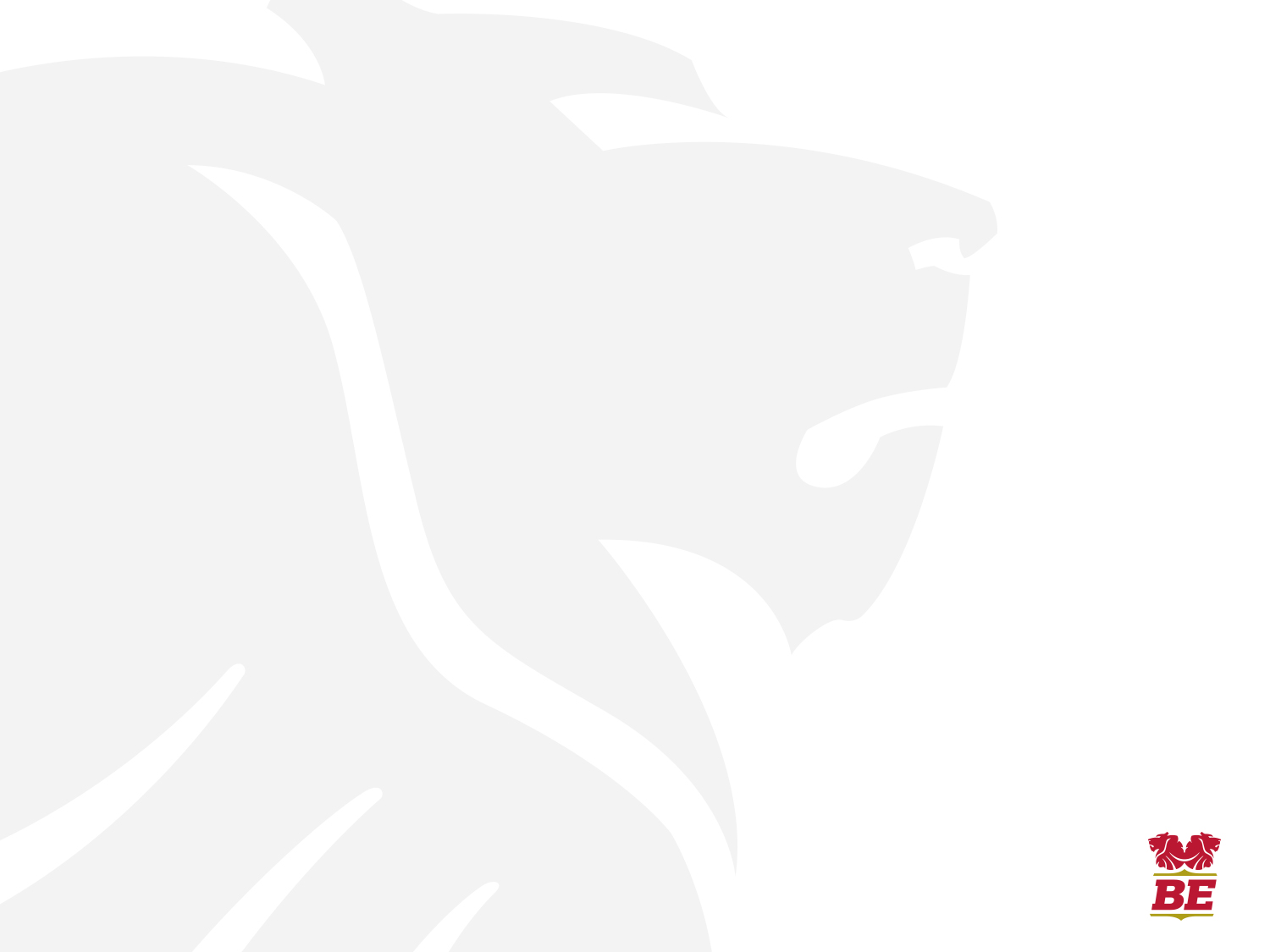 Official New Rules
National Officiating Conference 2017
Game disqualification (Art. 36.3.3 and Art. 37.2.3) 

The game disqualification is now also valid for 1 technical foul and 1 unsportsmanlike foul. A player shall also be disqualified for the remainder of the game when he is charged with 1 technical and 1 unsportsmanlike foul.
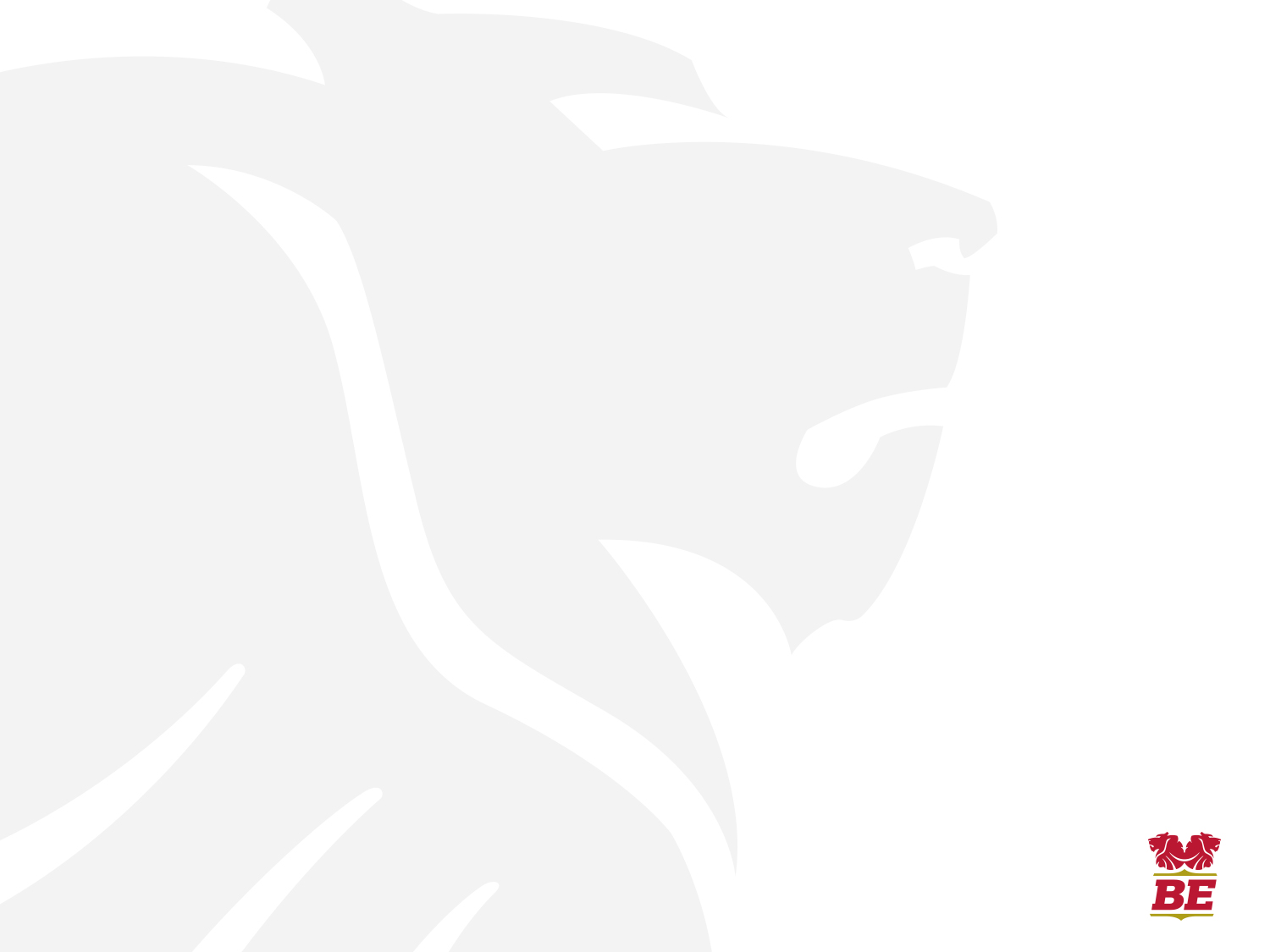 Official New Rules
National Officiating Conference 2017
Fake a foul - (Art. 33.16)

A team may file the protest if its interest have been affected byan error in scorekeeping, time-keeping or shot clock operations which was not corrected by the officials. a decision to forfeit, cancel, postpone, not resume or not play the game. 
a violation of the applicable eligibility rules.
In order to be admissible, a protest shall comply with the following procedure: The captain shall, no later than 15 minutes following the end of the game, sign the scoresheet in the column ‘Captains signature in case of protest’. The reasons for the protest shall be submitted in writing no later than 1 hour following the end of the game.
The competent body shall decide on the protest as soon as possible, and no later than 24 hours following the end of the game.
The decision of the competent body is also considered as a field of play rule decision and is not subject for further review or appeal.
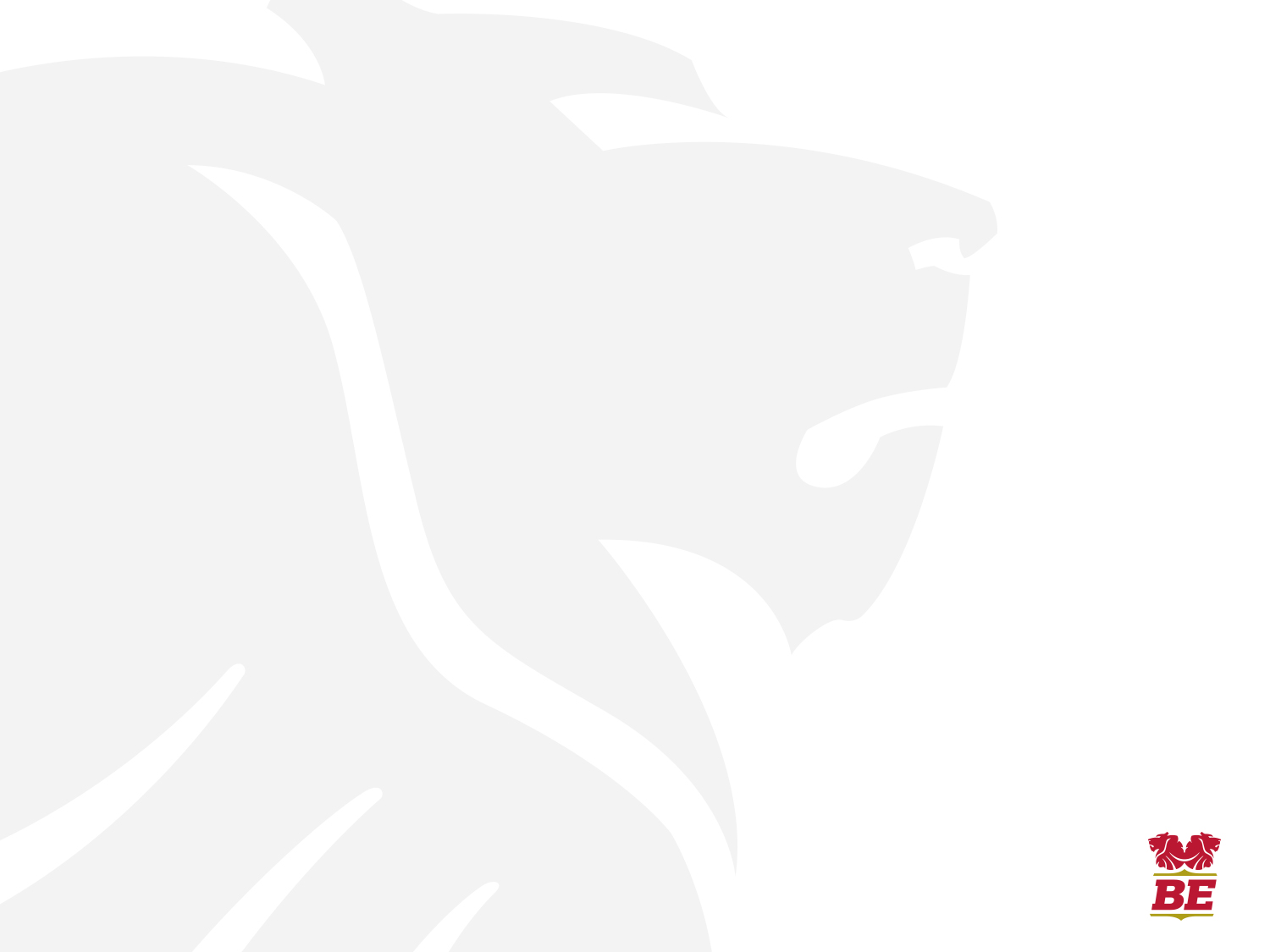 Official New Rules
National Officiating Conference 2017
Protest procedure (C)

A team may file the protest if its interest have been affected byan error in scorekeeping, time-keeping or shot clock operations which was not corrected by the officials. a decision to forfeit, cancel, postpone, not resume or not play the game. 
a violation of the applicable eligibility rules.
In order to be admissible, a protest shall comply with the following procedure: The captain shall, no later than 15 minutes following the end of the game, sign the scoresheet in the column ‘Captains signature in case of protest’. The reasons for the protest shall be submitted in writing no later than 1 hour following the end of the game.
The competent body shall decide on the protest as soon as possible, and no later than 24 hours following the end of the game.
The decision of the competent body is also considered as a field of play rule decision and is not subject for further review or appeal.
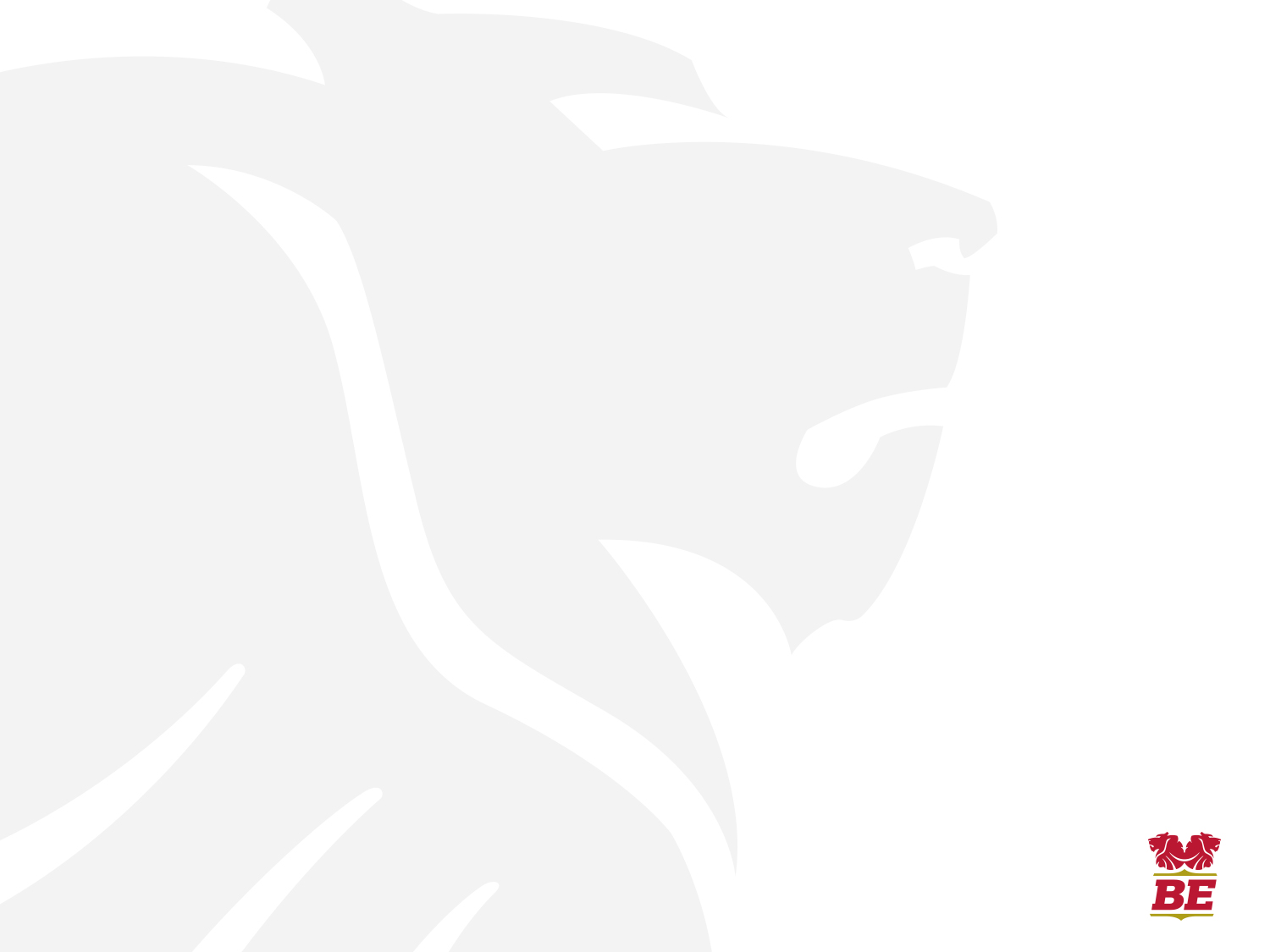 Official New Rules
National Officiating Conference 2017
Protest procedure (C)

Beginning of a period or the game – warning whistle

Use the “warning whistle” (by the active referee) at the beginning of the game before entering the centre circle for administering the jump ball and at the beginning of all other periods and extra periods before placing the ball at the disposal for the throw-in at the centre line shall be included
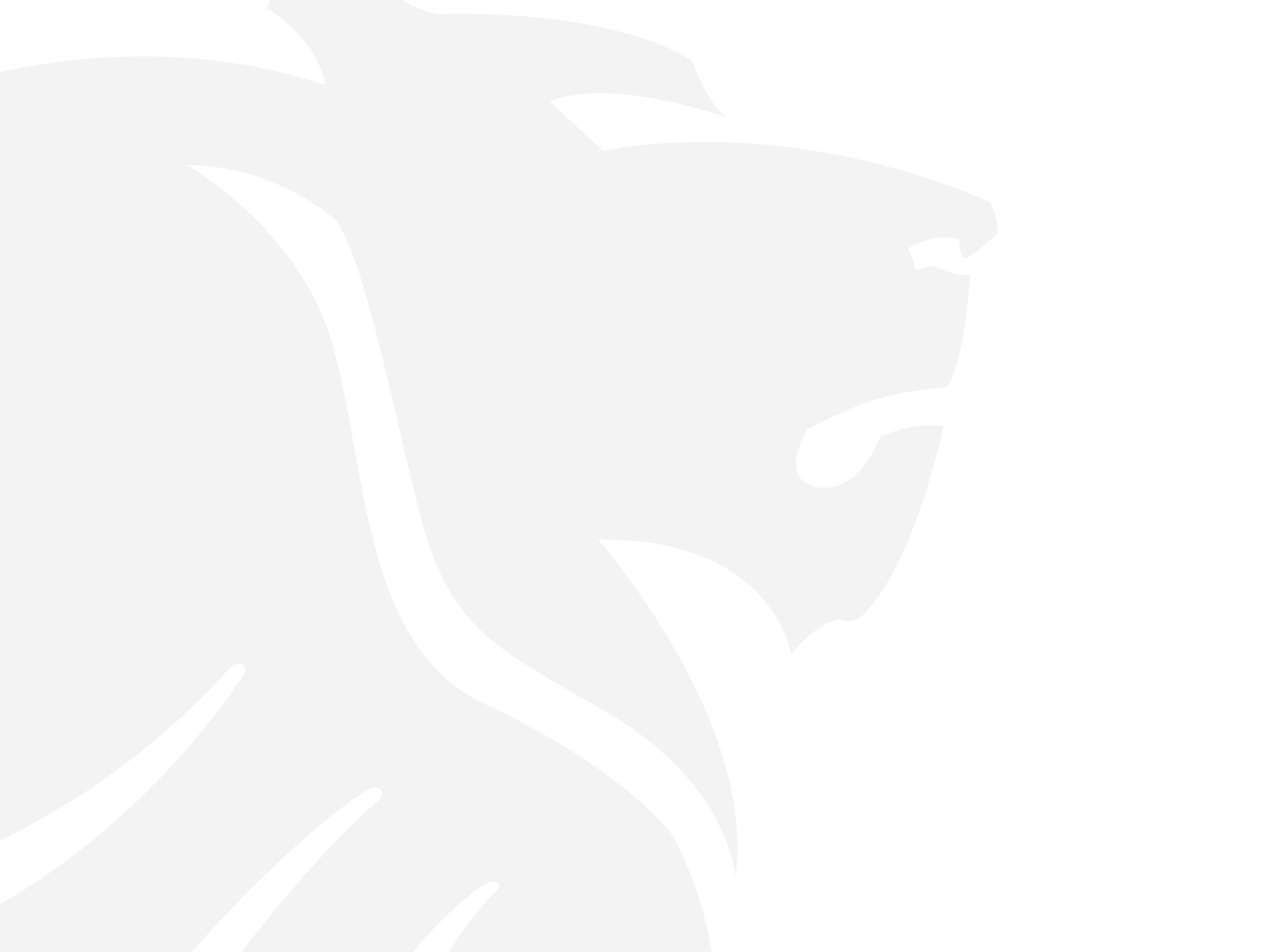 English Institute of Sport  |  Coleridge Road  |  Sheffield  |  S9 5DA
t: 0114 284 1060  |  f: 0114 284 1061  |  e: info@basketballengland.co.uk  |  www.basketballengland.co.uk
The English Basketball Association is a company limited by guarantee  |  Registered in England No. 1429756